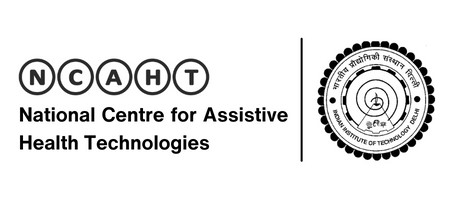 Assistive Technology Solutions for Education
Dr. PiyuSh Chanana
17 October 2023
1
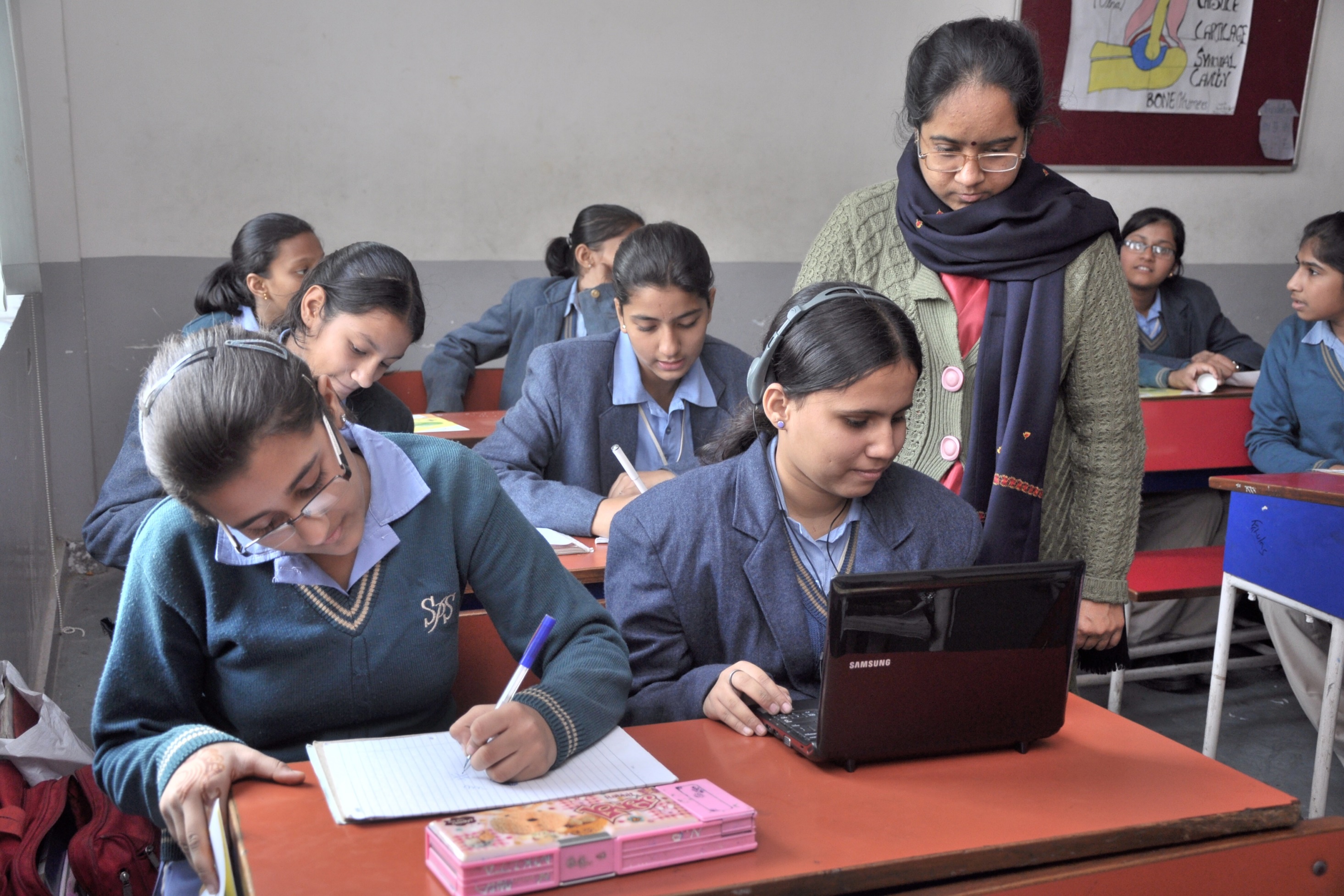 Inclusive Learning
17 October 2023
2
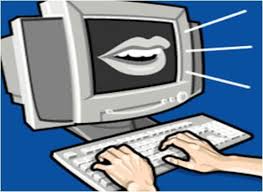 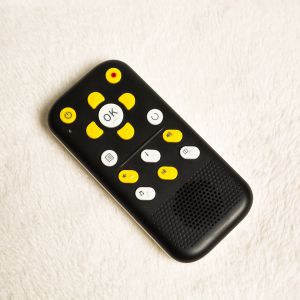 Assistive Technology Solutions
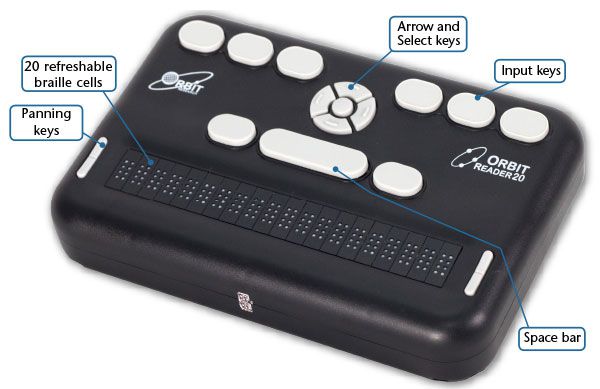 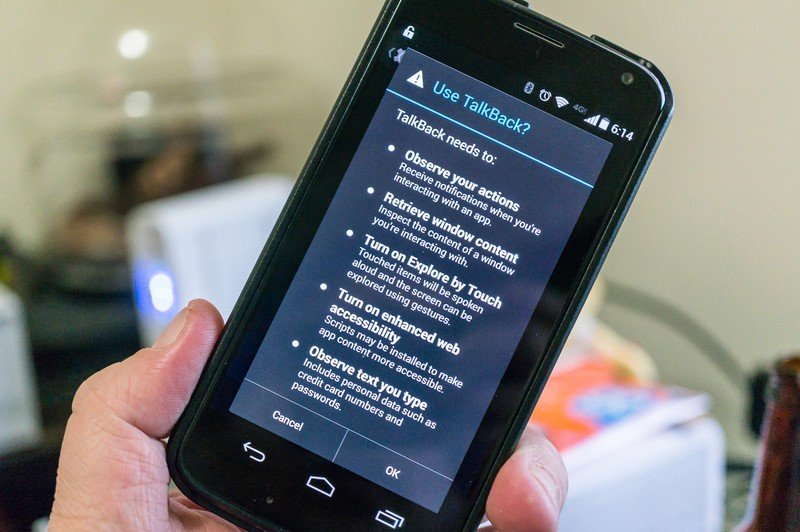 17 October 2023
3
Computer (Windows- built in Accessibility features)
17 October 2023
4
Computer (Other Screen readers for Windows OS)
17 October 2023
5
Computer Use
17 October 2023
6
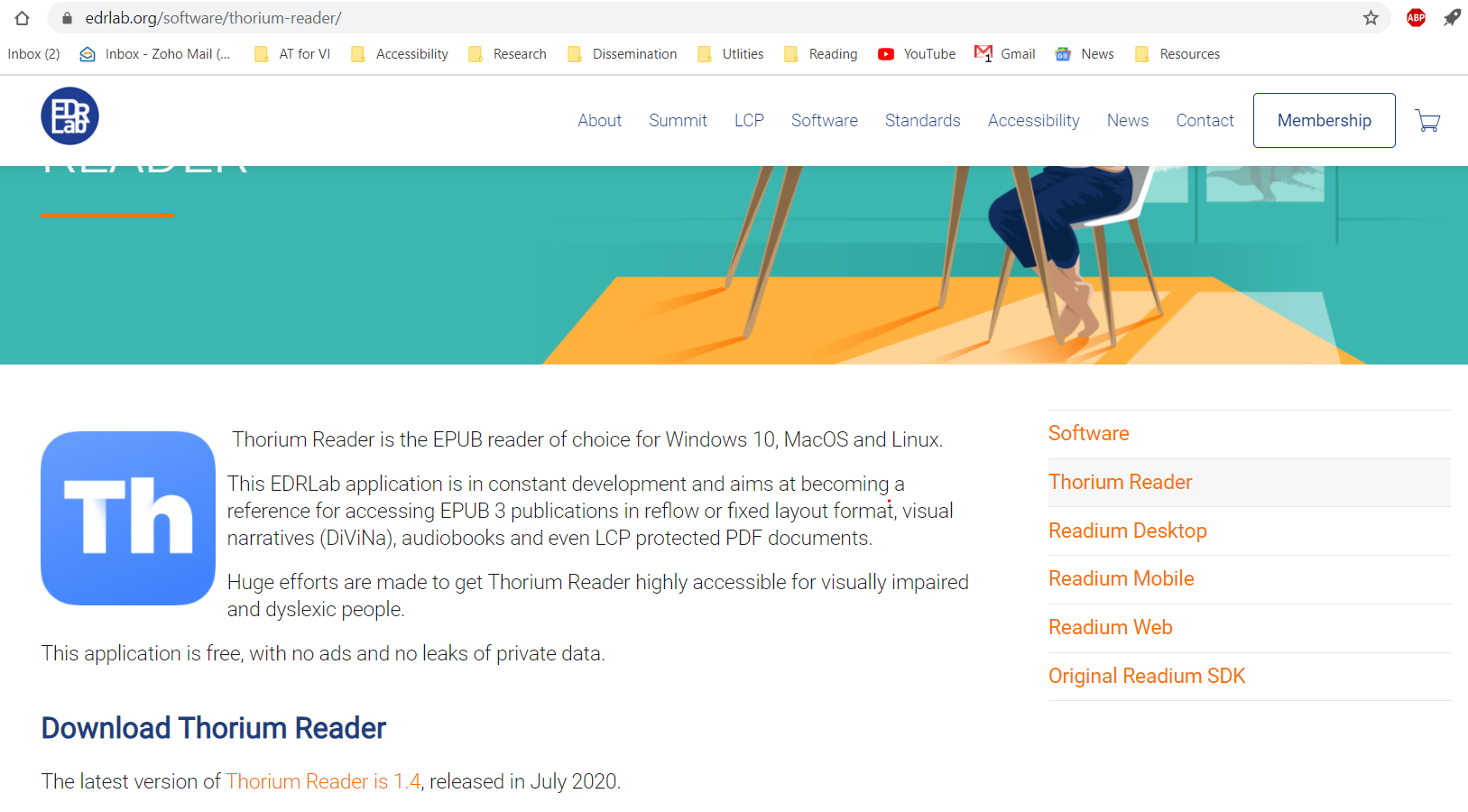 Thorium Reader for Reading on Computer
17 October 2023
7
Smartphone and Tablet (Built in Accessibility features)
17 October 2023
8
Smartphone or Tablet Use
17 October 2023
9
Smartphone apps for reading
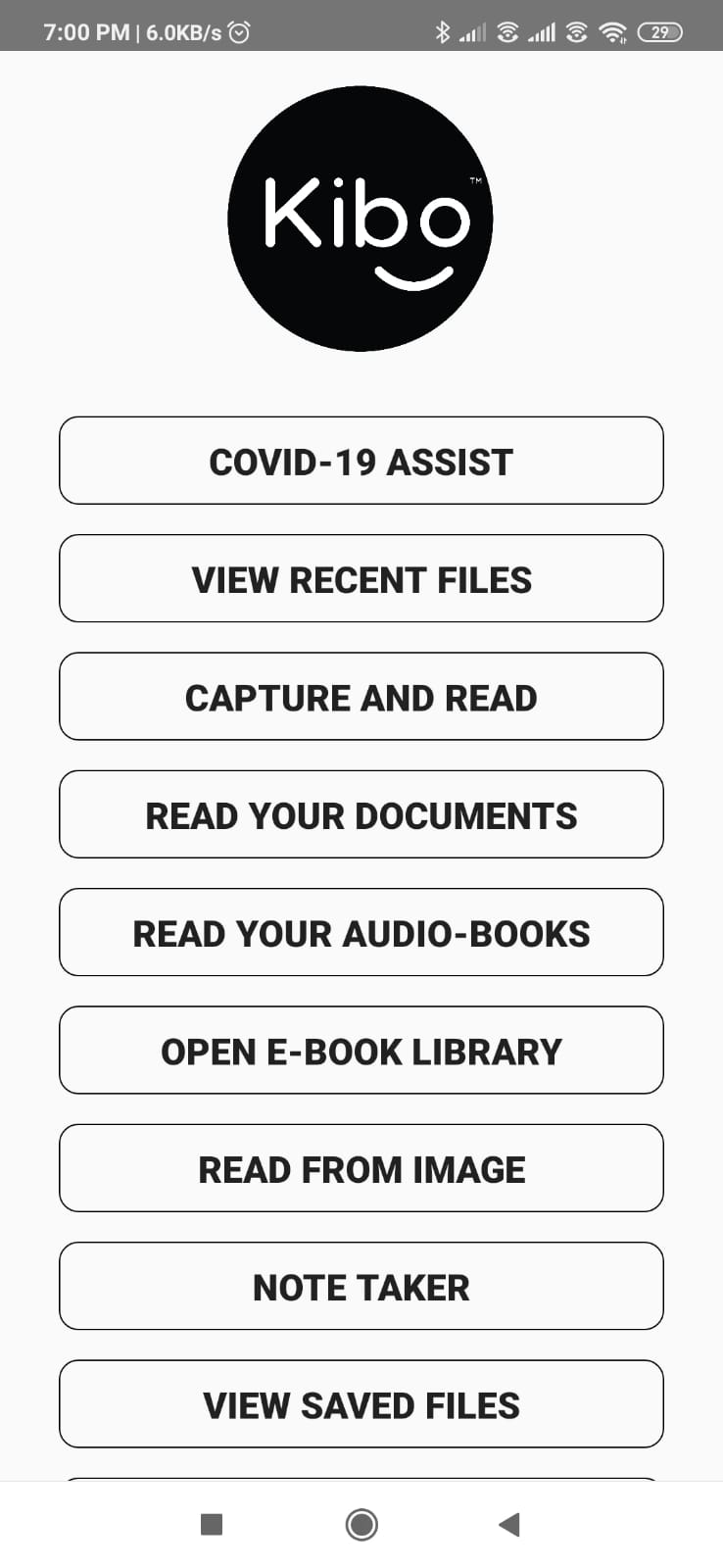 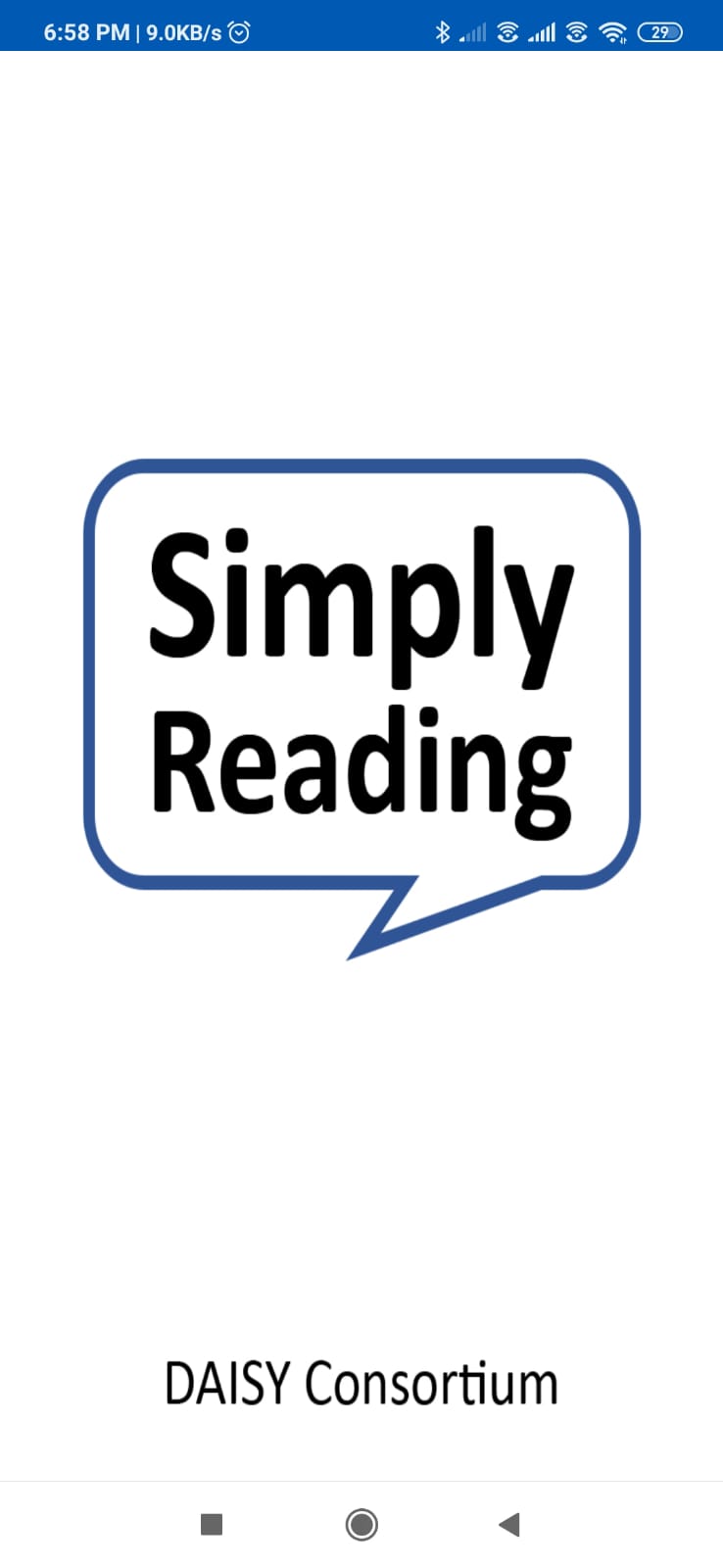 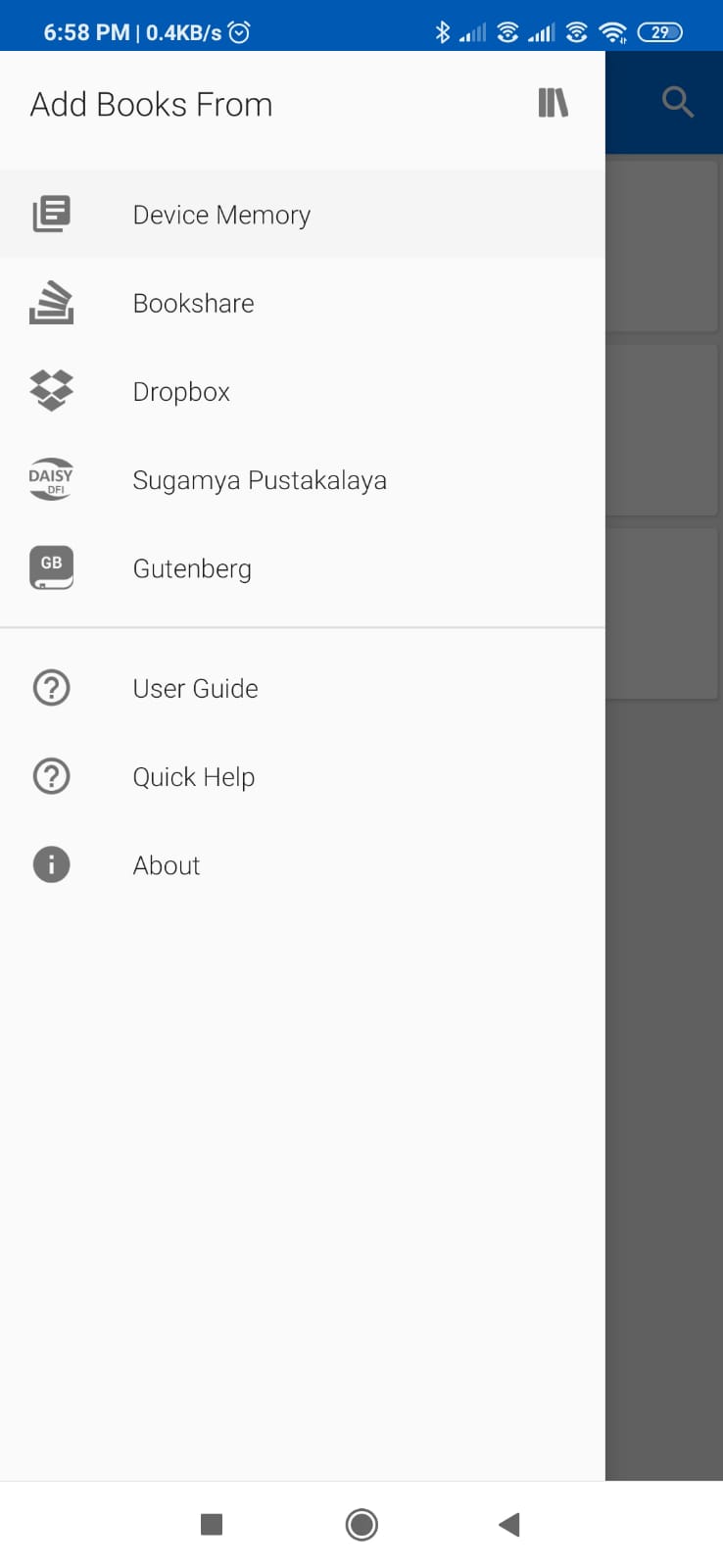 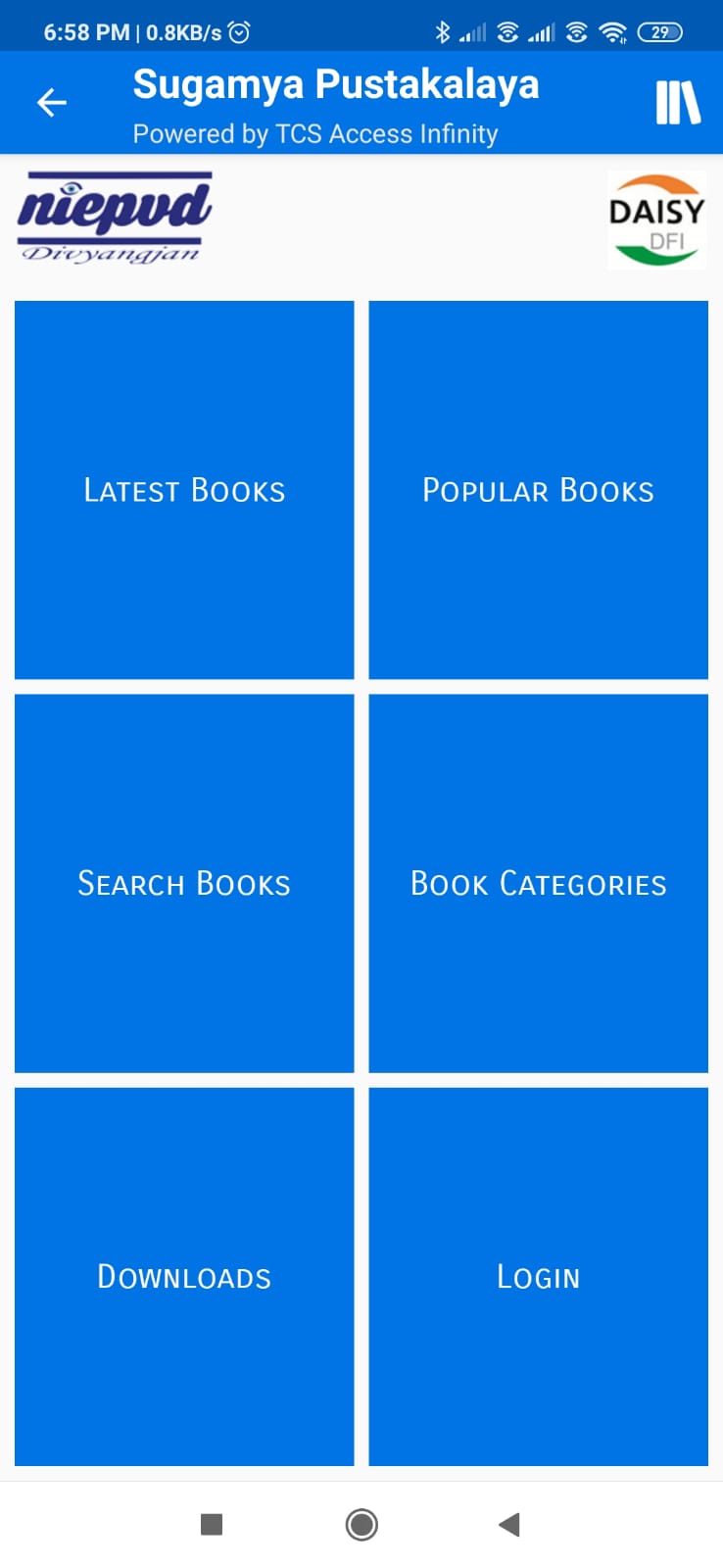 17 October 2023
10
Electronic Braille Display
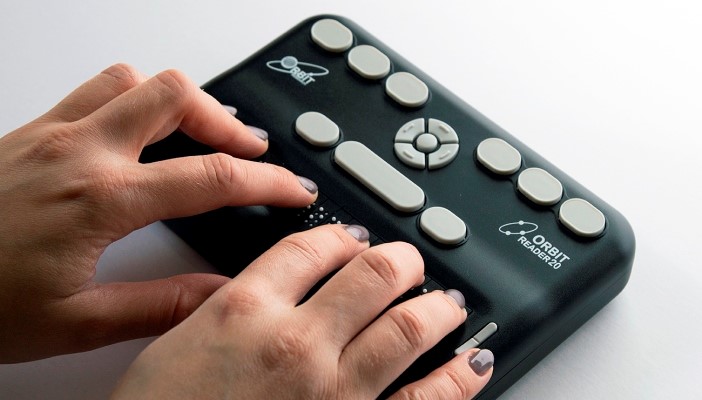 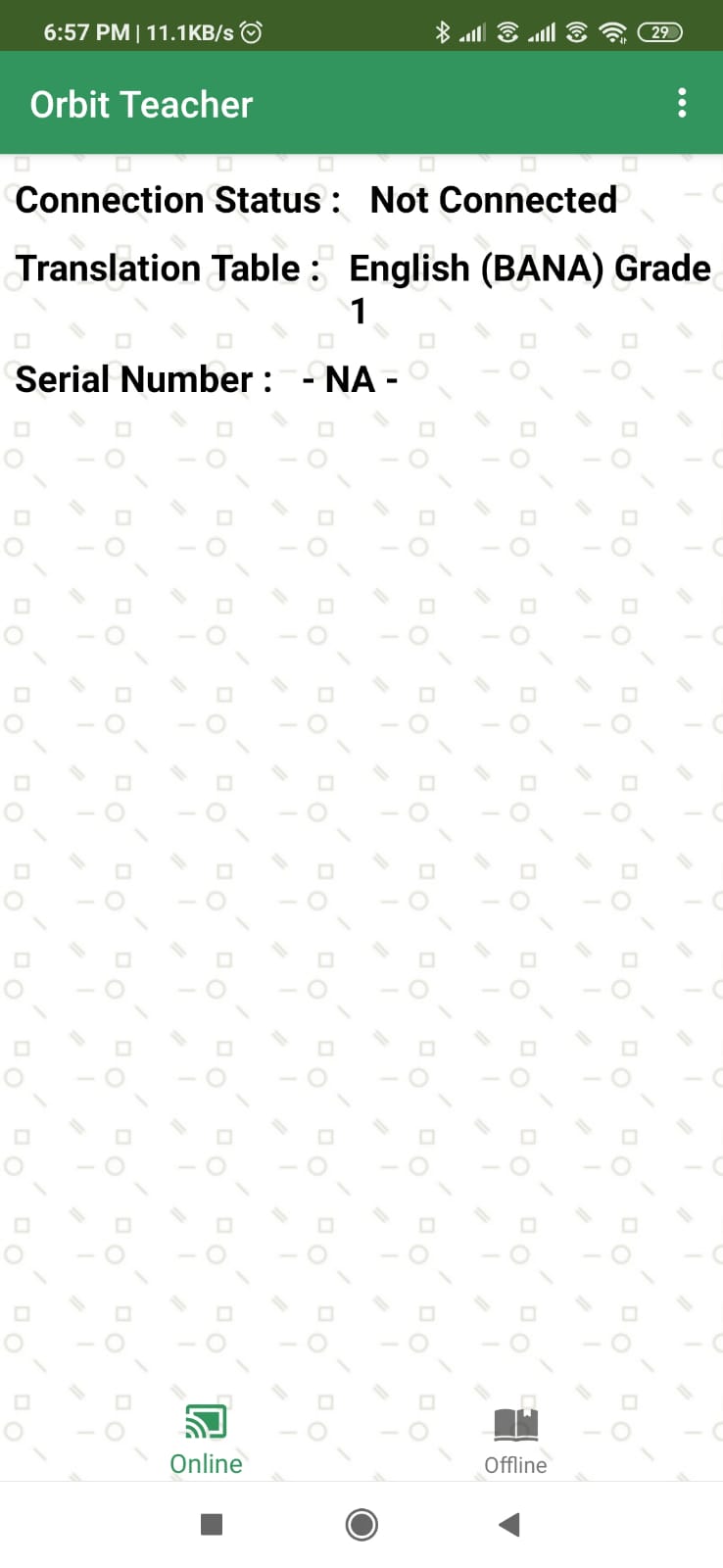 17 October 2023
11
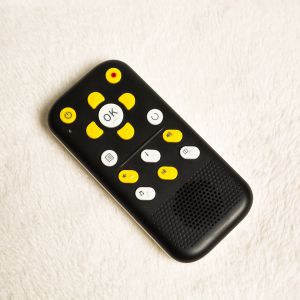 DAISY Player
Audio recording
Can read and playback text files
Support for multiple Indian languages with rich navigation features
Direct connectivity on online libraries through Wi-Fi
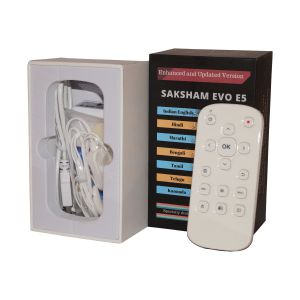 12
17 October 2023
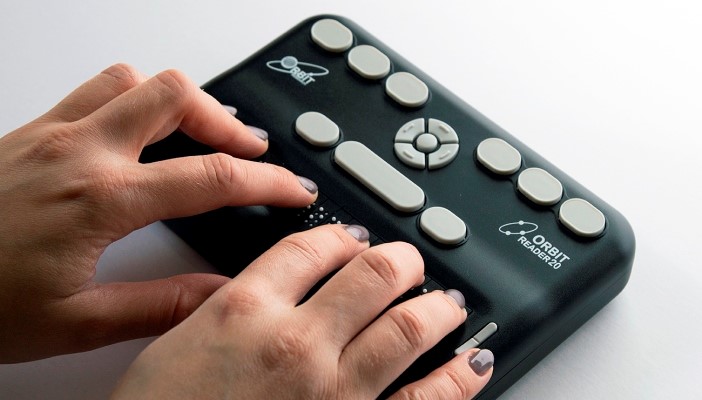 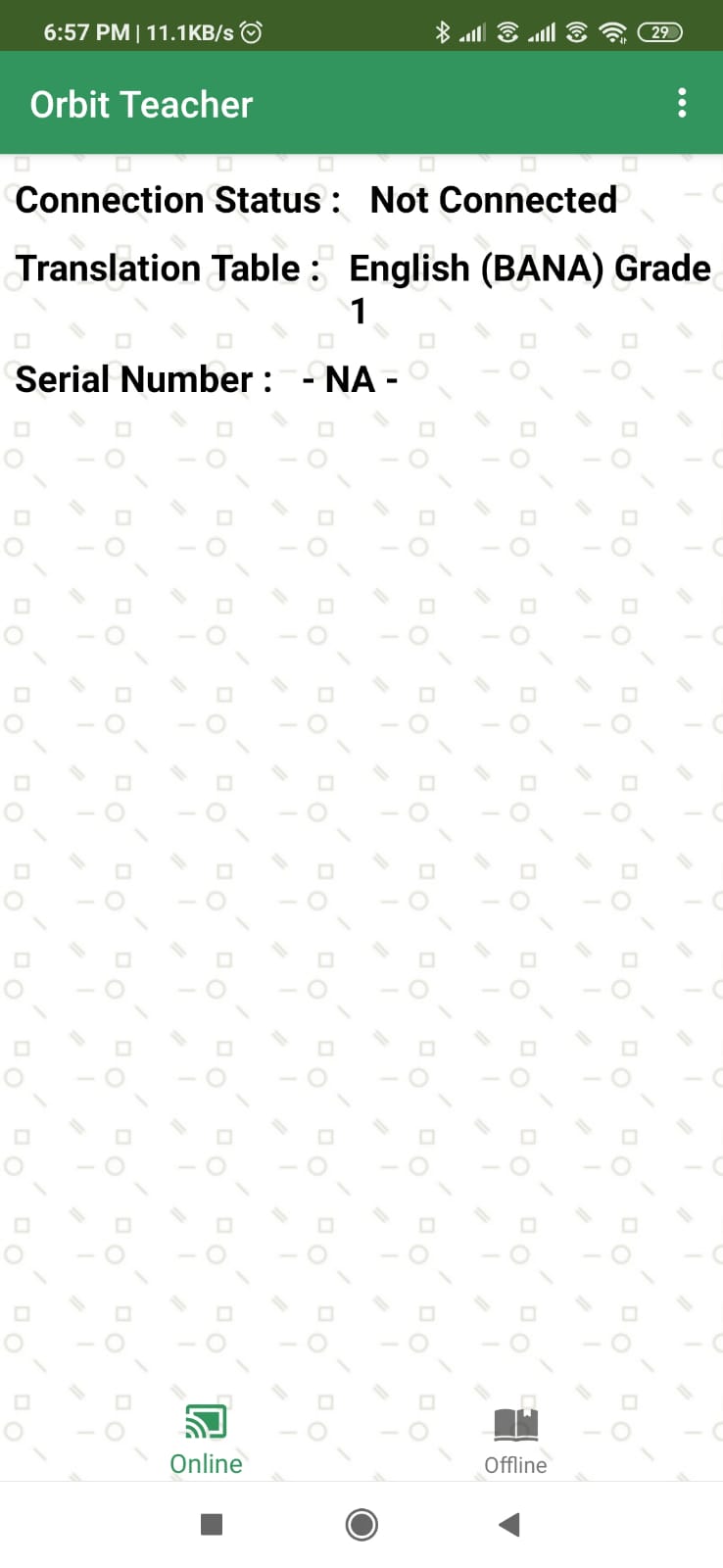 Braille Display
17 October 2023
13
Sugamya Pustakalaya (library.daisyindia.org)
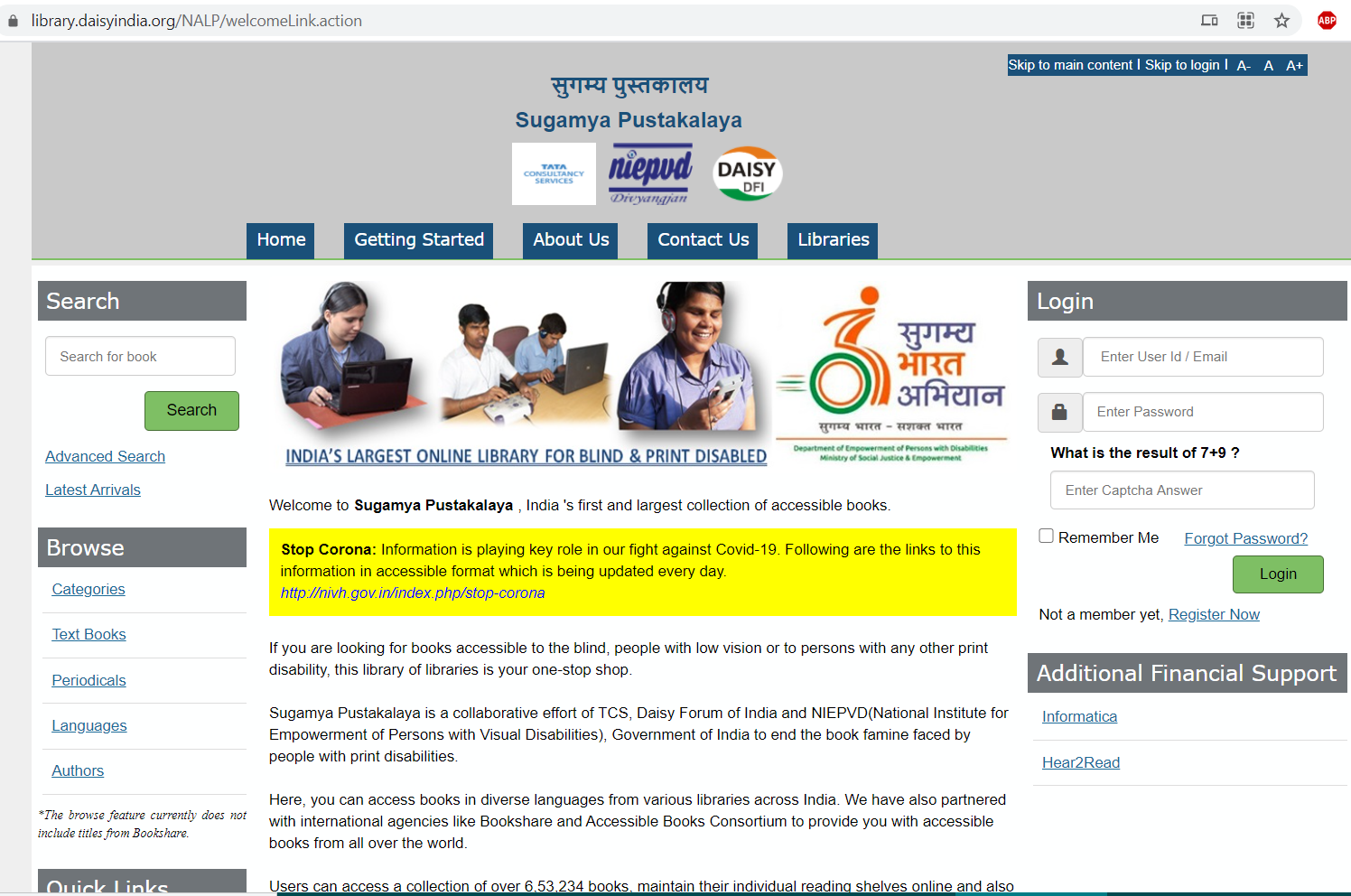 17 October 2023
14
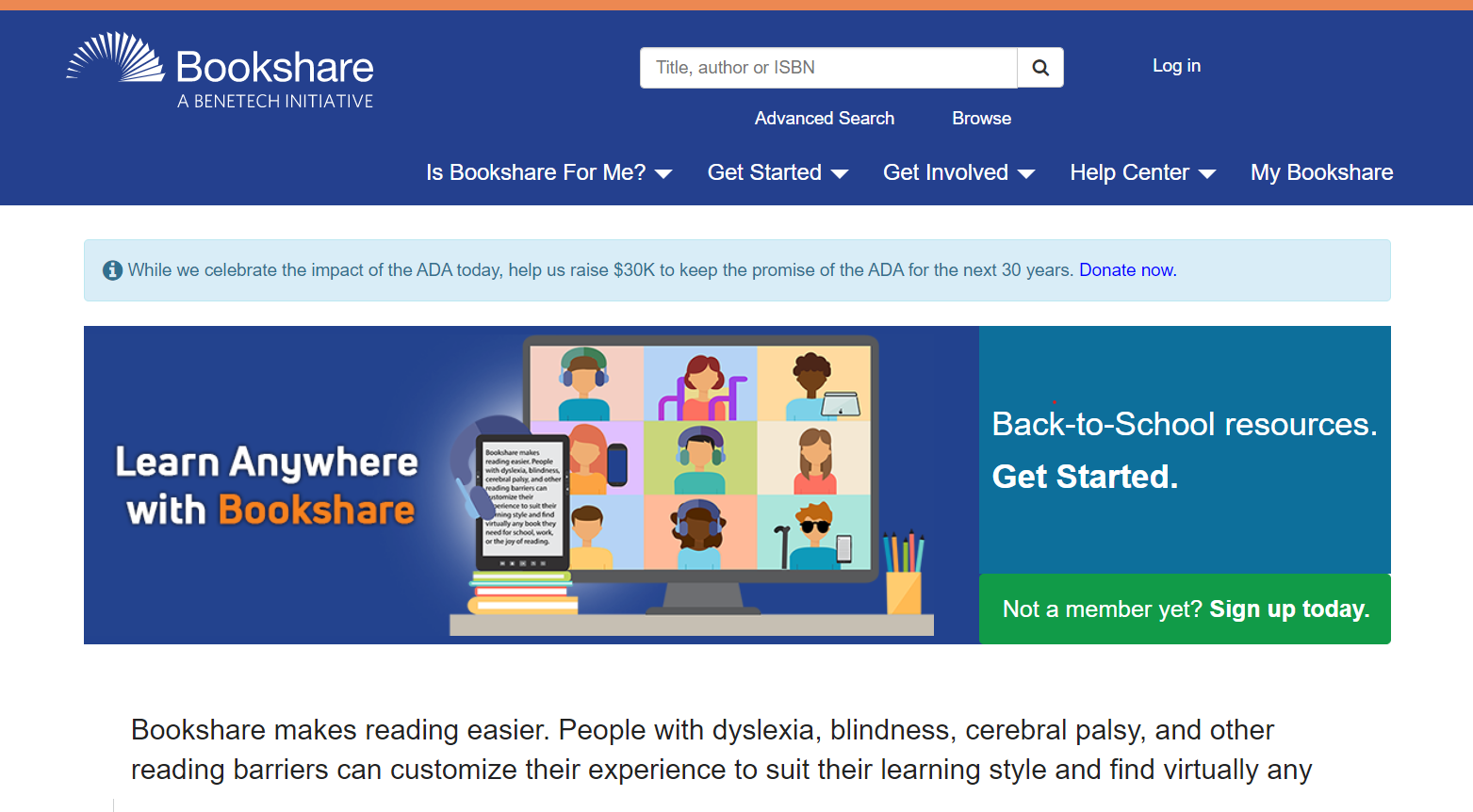 15
Bookshare
17 October 2023
Contact:
Piyush Chanana
piyush.chanana@gmail.com, 
7065733734